Economia Criativa
Plano da Secretaria de Economia Criativa
A Economia Criativa – Adolfo Melito
Isabella König – 2M
Economia criativa = atividade que atende necessidade
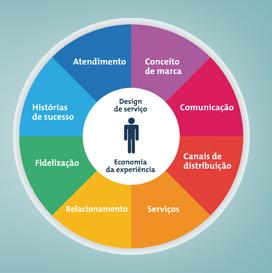 Indústrias Criativas
Proteção à criação
Direitos de reprodução
Década de 90, criatividade com sustentabilidade e responsabilidade social
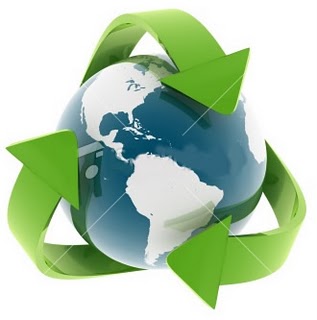 Competitividade Criativa
Escolha da oferta
Princípios
Bem comum;
Partilha de conhecimentos;
Trabalho em equipe;
Foco, simplicidade, agilidade e disciplina.